ᐳᓖᓰᑦ ᓄᓇᕕᒻᒥ
ᐱᖀᔭᕐᓂ ᓯᖁᒥᑦᓯᔪᑦ ᑭᑎᑕᐅᒪᒍᑎᖏᑦ



























ᔭᓄᐊᒋ 1-ᒥᑦ  ᐁᕆᓪᓕ 31ᒧᑦ  2025
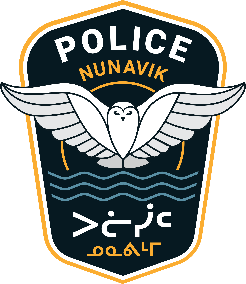 1
ᐱᖁᔭᓂᒃ ᓯᖁᒥᑦᓯᔪᑦ ᑲᑎᓂᖏᑦᑕ ᐊᓯᑦᔨᐸᓪᓕᐊᓂᖏᑦ
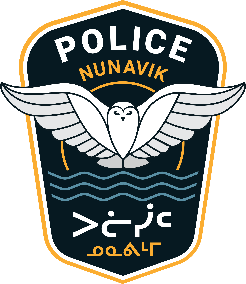 2
ᓄᓇᕕᒃ
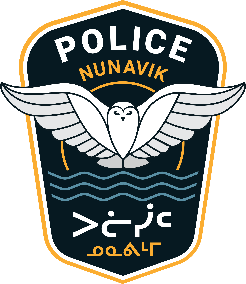 ᑐᖁᑦᓯᒐᐊᕐᓂ
ᐃᓄᐊᕐᓂᖅ
ᐃᒻᒥᓂᐊᑐᑦ
3-ᓄᑦ ᐊᕐᕌᒍᓄᑦ ᐆᑦᑐᕋᐅᑎᒃ - ᔭᓄᐊᔨ 1-ᒥᑦ ᐁᕆᓪᓕ 31-ᒧᑦ
3
ᓄᓇᕕᒃᐱᓂᕐᓗᓃᑦ  ᐸᓯᔭᖅ ᐃᓄᖅ
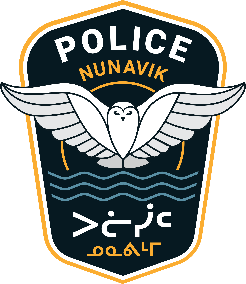 ᓱᒋᐅᓯᔭᕐᓱᓂ  ᐱᒋᐊᕐᓂᔪᑦ
ᐱᒋᐊᕐᓂᔪᑦ
ᓱᑌᕐᓱᒍ ᐱᒋᐊᕐᓂᓂᖅ
ᐳᓖᓯᒥᒃ   ᐱᒋᐊᕐᓂᓂᖅ
4
3-ᓄᑦ ᐊᕐᕌᒍᓄᑦ ᐆᑦᑐᕋᐅᑎᒃ - ᔭᓄᐊᔨ 1-ᒥᑦ ᐁᕆᓪᓕ 31-ᒧᑦ
ᓄᓇᕕᒃᐱᓂᕐᓗᓃᑦ  ᐸᓯᔭᖅ ᐃᓄᖅ
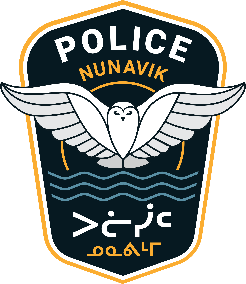 ᓱᒋᐅᓯᔭᕐᓱᓂ  ᖁᓄᔪᕐᓂᐊᓂᖅ
ᖁᓄᔪᕐᓂᐊᓂᖅ
ᓱᑌᕐᓱᒍ ᖁᓄᔪᕐᓂᐊᓂᖅ
ᐁᐸᕆ  ᐱᑦᓱᑎᓂᑦ
5
3-ᓄᑦ ᐊᕐᕌᒍᓄᑦ ᐆᑦᑐᕋᐅᑎᒃ - ᔭᓄᐊᔨ 1-ᒥᑦ ᐁᕆᓪᓕ 31-ᒧᑦ
ᓄᓇᕕᒃᐃᖏᕐᕋᐅᑎᒧᑦ ᓱᒃᑯᐊᕿᔪᑦ
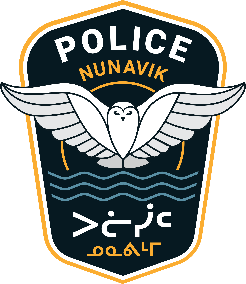 ᐃᖕᖏᖃᐅᑎᑯᑦ ᐊᖁᓇᕐᑐᑦ - ᑐᖁᓱᓂ
6
3-ᓄᑦ ᐊᕐᕌᒍᓄᑦ ᐆᑦᑐᕋᐅᑎᒃ - ᔭᓄᐊᔨ 1-ᒥᑦ ᐁᕆᓪᓕ 31-ᒧᑦ
ᓄᓇᕕᒃᐱᖁᔭᕐᓂᒃ ᓯᖁᒥᑦᓯᔪᑦ ᐱᒋᐊᕈᓯᔭᕐᓱᑎᒃ
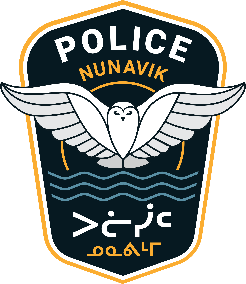 ᑐᕌᕐᑎᑎᕐᑐᖅ
ᖁᑭᐅᑎᓂᒃ ᐊᑦᑕᓇᕈᑎᓕᒃ
7
3-ᓄᑦ ᐊᕐᕌᒍᓄᑦ ᐆᑦᑐᕋᐅᑎᒃ - ᔭᓄᐊᔨ 1-ᒥᑦ ᐁᕆᓪᓕ 31-ᒧᑦ
ᓄᓇᕕᒻᒥ ᑎᒍᔭᐅᑦᑕᓂᑦ
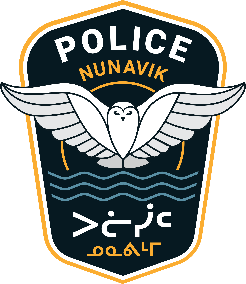 8
3-ᓄᑦ ᐊᕐᕌᒍᓄᑦ ᐆᑦᑐᕋᐅᑎᒃ - ᔭᓄᐊᔨ 1-ᒥᑦ ᐁᕆᓪᓕ 31-ᒧᑦ
ᓄᓇᕕᒻᒥ ᑎᒍᔭᐅᑦᑕᓂᑦ
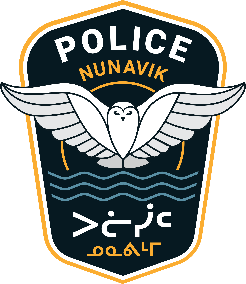 ᐃᓄᒻᒪᕆᒃ ᑎᒍᔭᐃᑦ - ᐱᓂᕐᓗᓂᕕᓃᑦ
ᐃᓄᒻᒪᕆᒃ ᑎᒍᔭᐃᑦ - ᐱᓂᕐᓗᓃᖏᑐᑦ
ᐃᓄᓱᑦᑐᖅ ᑎᒍᔭᐃᑦ - ᐱᓂᕐᓗᓂᕕᓃᑦ
ᐃᓄᓱᑦᑐᖅ ᑎᒍᔭᐃᑦ - ᐱᓂᕐᓗᓃᖏᑐᑦ
9
3-ᓄᑦ ᐊᕐᕌᒍᓄᑦ ᐆᑦᑐᕋᐅᑎᒃ - ᔭᓄᐊᔨ 1-ᒥᑦ ᐁᕆᓪᓕ 31-ᒧᑦ
ᓄᓇᕕᒃᐃᑲᔪᕐᓂᐅᒋᐊᖃᕐᓯᒪᔪᑦ
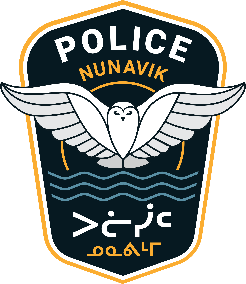 ᐊᓯᐅᒪᔪᓂᒃ ᕿᓂᕐᑐᑦ
ᐃᓱᒪᒃᑯᑦ ᐊᕐᓱᕈᕐᑐᑦ
ᐱᖁᔮᐱᒃ
10
3-ᓄᑦ ᐊᕐᕌᒍᓄᑦ ᐆᑦᑐᕋᐅᑎᒃ - ᔭᓄᐊᔨ 1-ᒥᑦ ᐁᕆᓪᓕ 31-ᒧᑦ
ᓄᓇᕕᒃᓀᓪᓕᑎᕐᓯᒪᔪᑦ - ᐃᓘᓐᓇᑎᒃ ᐳᓖᓰᑦ ᑲᒪᒋᓯᒪᔭᖏᑦ
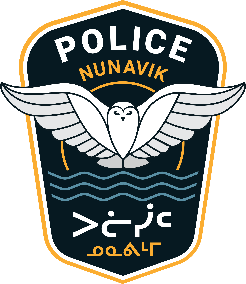 11
3-ᓄᑦ ᐊᕐᕌᒍᓄᑦ ᐆᑦᑐᕋᐅᑎᒃ - ᔭᓄᐊᔨ 1-ᒥᑦ ᐁᕆᓪᓕ 31-ᒧᑦ
ᐊᑯᓕᕕᒃᐱᓂᕐᓗᓃᑦ ᐊᑑᑎᓂᕆᓲᖏᑦ
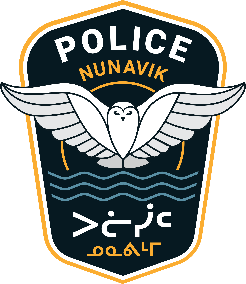 ᑐᖁᑦᓯᒐᓱᐊᕐᓂ
ᐃᓄᐊᕐᓂᖅ
ᐃᒻᒥᓂᐊᑐᖅ
ᐱᐊᕋᐃᑦ ᑐᖁᔪᕕᓂᑦ
12
3-ᓄᑦ ᐊᕐᕌᒍᓄᑦ ᐆᑦᑐᕋᐅᑎᒃ - ᔭᓄᐊᔨ 1-ᒥᑦ ᐁᕆᓪᓕ 31-ᒧᑦ
ᐊᑯᓕᕕᒃᐱᓂᕐᓗᓃᑦ ᐊᑑᑎᓂᕆᓲᖏᑦ
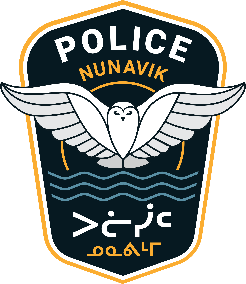 ᓱᒋᐅᓯᔭᕐᓱᓂ  ᐱᒋᐊᕐᓂᔪᑦ
ᐱᒋᐊᕐᓂᔪᑦ
ᐱᒋᐊᕐᓂᔪᑦ ᓱᑌᕐᓱᒍ
ᐁᐸᕆ ᐱᑦᓱᑎᓂᑦ
13
3-ᓄᑦ ᐊᕐᕌᒍᓄᑦ ᐆᑦᑐᕋᐅᑎᒃ - ᔭᓄᐊᔨ 1-ᒥᑦ ᐁᕆᓪᓕ 31-ᒧᑦ
ᐊᑯᓕᕕᒃᐱᓂᕐᓗᓃᑦ ᐊᑑᑎᓂᕆᓲᖏᑦ
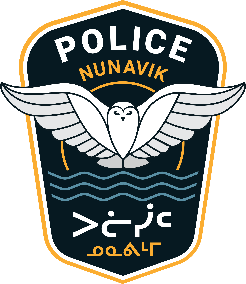 ᓱᒋᐅᓯᔭᕐᓱᓂ  ᖁᓄᔪᕐᓂᐊᓂᖅ
ᖁᓄᔪᕐᓂᐊᓂᖅ
ᐊᓯᐊᕈ ᖁᓄᔪᕐᓂᐊᓂᖅ ᐱᓂᕐᓗᓂᖅ
ᓱᑌᕐᓱᒍ ᖁᓄᔪᕐᓂᐊᓂᖅ
14
3-ᓄᑦ ᐊᕐᕌᒍᓄᑦ ᐆᑦᑐᕋᐅᑎᒃ - ᔭᓄᐊᔨ 1-ᒥᑦ ᐁᕆᓪᓕ 31-ᒧᑦ
ᐊᑯᓕᕕᒃᐃᖏᕐᕋᐅᑎᒧᑦ ᓱᒃᑯᐊᕿᔪᑦ
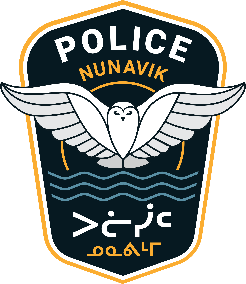 ᐃᖕᖏᖃᐅᑎᑯᑦ ᐊᖁᓇᕐᑐᑦ
ᐃᖕᖏᖃᐅᑎᑯᑦ ᐊᖁᓇᕐᑐᑦ - ᑐᖁᓱᓂ
15
3-ᓄᑦ ᐊᕐᕌᒍᓄᑦ ᐆᑦᑐᕋᐅᑎᒃ - ᔭᓄᐊᔨ 1-ᒥᑦ ᐁᕆᓪᓕ 31-ᒧᑦ
ᐊᑯᓕᕕᒃᓀᓪᓕᑎᕐᓯᒪᔪᑦ - ᐃᓘᓐᓇᑎᒃ ᐳᓖᓰᑦ ᑲᒪᒋᓯᒪᔭᖏᑦ
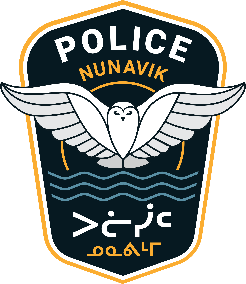 16
3-ᓄᑦ ᐊᕐᕌᒍᓄᑦ ᐆᑦᑐᕋᐅᑎᒃ - ᔭᓄᐊᔨ 1-ᒥᑦ ᐁᕆᓪᓕ 31-ᒧᑦ
ᐊᐅᐸᓗᒃ ᐱᓂᕐᓗᓃᑦ ᐊᑑᑎᓂᕆᓲᖏᑦ
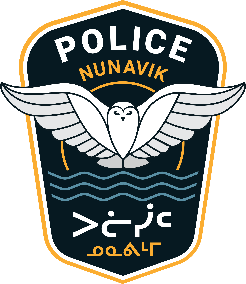 ᐃᓄᐊᕐᓂᖅ
ᑐᖁᑦᓯᒐᓱᐊᕐᓂ
ᐱᐊᕋᐃᑦ ᑐᖁᔪᕕᓂᑦ
17
3-ᓄᑦ ᐊᕐᕌᒍᓄᑦ ᐆᑦᑐᕋᐅᑎᒃ - ᔭᓄᐊᔨ 1-ᒥᑦ ᐁᕆᓪᓕ 31-ᒧᑦ
ᐊᐅᐸᓗᒃ ᐱᓂᕐᓗᓃᑦ ᐊᑑᑎᓂᕆᓲᖏᑦ
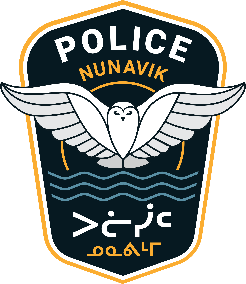 ᐱᒋᐊᕐᓂᔪᑦ
ᓱᒋᐅᓯᔭᕐᓱᓂ  ᐱᒋᐊᕐᓂᔪᑦ
ᐱᒋᐊᕐᓂᔪᑦ ᓱᑌᕐᓱᒍ
ᐁᐸᕆ ᐱᑦᓱᑎᓂᑦ
18
3-ᓄᑦ ᐊᕐᕌᒍᓄᑦ ᐆᑦᑐᕋᐅᑎᒃ - ᔭᓄᐊᔨ 1-ᒥᑦ ᐁᕆᓪᓕ 31-ᒧᑦ
ᐊᐅᐸᓗᒃ ᐱᓂᕐᓗᓃᑦ ᐊᑑᑎᓂᕆᓲᖏᑦ
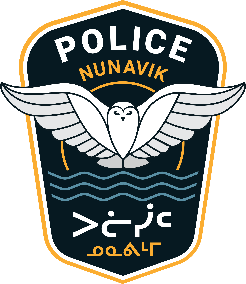 ᓱᒋᐅᓯᔭᕐᓱᓂ  ᖁᓄᔪᕐᓂᐊᓂᖅ
ᖁᓄᔪᕐᓂᐊᓂᖅ
ᓱᑌᕐᓱᒍ ᖁᓄᔪᕐᓂᐊᓂᖅ
ᐊᓯᐊᕈ ᖁᓄᔪᕐᓂᐊᓂᖅ ᐱᓂᕐᓗᓂᖅ
19
3-ᓄᑦ ᐊᕐᕌᒍᓄᑦ ᐆᑦᑐᕋᐅᑎᒃ - ᔭᓄᐊᔨ 1-ᒥᑦ ᐁᕆᓪᓕ 31-ᒧᑦ
ᐊᐅᐸᓗᒃ ᐃᖏᕐᕋᐅᑎᒧᑦ ᓱᒃᑯᐊᕿᔪᑦ
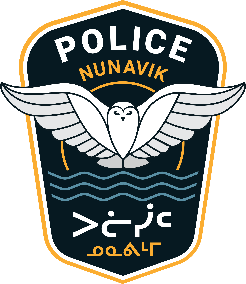 ᐃᖕᖏᖃᐅᑎᑯᑦ ᐊᖁᓇᕐᑐᑦ - ᑐᖁᓱᓂ
ᐋᖓᔮᑦᓱᑎᒃ ᐊᖁᑦᑐᑦ
20
3-ᓄᑦ ᐊᕐᕌᒍᓄᑦ ᐆᑦᑐᕋᐅᑎᒃ - ᔭᓄᐊᔨ 1-ᒥᑦ ᐁᕆᓪᓕ 31-ᒧᑦ
ᐊᐅᐸᓗᒃ ᓀᓪᓕᑎᕐᓯᒪᔪᑦ - ᐃᓘᓐᓇᑎᒃ ᐳᓖᓰᑦ ᑲᒪᒋᓯᒪᔭᖏᑦ
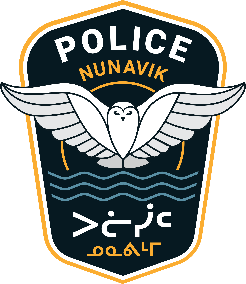 21
3-ᓄᑦ ᐊᕐᕌᒍᓄᑦ ᐆᑦᑐᕋᐅᑎᒃ - ᔭᓄᐊᔨ 1-ᒥᑦ ᐁᕆᓪᓕ 31-ᒧᑦ
ᐃᓄᑦᔪᐊᖅ ᐱᓂᕐᓗᓃᑦ ᐊᑑᑎᓂᕆᓲᖏᑦ
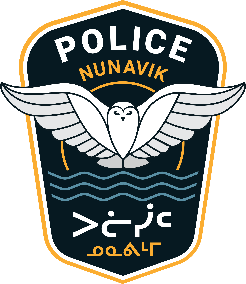 ᐃᓄᐊᕐᓂᖅ
ᑐᖁᑦᓯᒐᓱᐊᕐᓂ
ᐱᐊᕋᐃᑦ ᑐᖁᔪᕕᓂᑦ
ᐃᒻᒥᓂᐊᑐᑦ
22
3-ᓄᑦ ᐊᕐᕌᒍᓄᑦ ᐆᑦᑐᕋᐅᑎᒃ - ᔭᓄᐊᔨ 1-ᒥᑦ ᐁᕆᓪᓕ 31-ᒧᑦ
ᐃᓄᑦᔪᐊᖅ ᐱᓂᕐᓗᓃᑦ ᐊᑑᑎᓂᕆᓲᖏᑦ
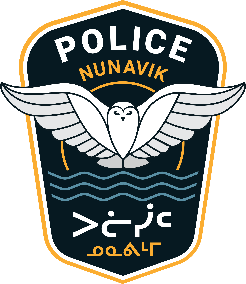 ᐱᒋᐊᕐᓂᔪᑦ
ᓱᒋᐅᓯᔭᕐᓱᓂ  ᐱᒋᐊᕐᓂᔪᑦ
ᐱᒋᐊᕐᓂᔪᑦ ᓱᑌᕐᓱᒍ
ᐁᐸᕆ ᐱᑦᓱᑎᓂᑦ
23
3-ᓄᑦ ᐊᕐᕌᒍᓄᑦ ᐆᑦᑐᕋᐅᑎᒃ - ᔭᓄᐊᔨ 1-ᒥᑦ ᐁᕆᓪᓕ 31-ᒧᑦ
ᐃᓄᑦᔪᐊᖅ ᐱᓂᕐᓗᓃᑦ ᐊᑑᑎᓂᕆᓲᖏᑦ
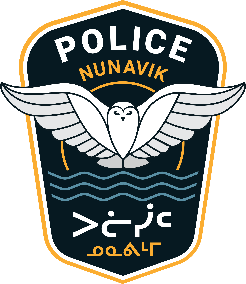 ᓱᒋᐅᓯᔭᕐᓱᓂ  ᖁᓄᔪᕐᓂᐊᓂᖅ
ᖁᓄᔪᕐᓂᐊᓂᖅ
ᐊᓯᐊᕈ ᖁᓄᔪᕐᓂᐊᓂᖅ ᐱᓂᕐᓗᓂᖅ
ᓱᑌᕐᓱᒍ ᖁᓄᔪᕐᓂᐊᓂᖅ
24
3-ᓄᑦ ᐊᕐᕌᒍᓄᑦ ᐆᑦᑐᕋᐅᑎᒃ - ᔭᓄᐊᔨ 1-ᒥᑦ ᐁᕆᓪᓕ 31-ᒧᑦ
ᐃᓄᑦᔪᐊᖅ ᐃᖏᕐᕋᐅᑎᒧᑦ ᓱᒃᑯᐊᕿᔪᑦ
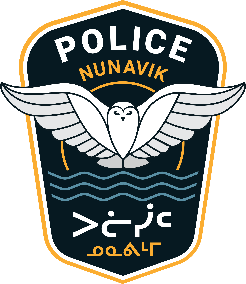 ᐃᖕᖏᖃᐅᑎᑯᑦ ᐊᖁᓇᕐᑐᑦ - ᑐᖁᓱᓂ
ᐋᖓᔮᑦᓱᑎᒃ ᐊᖁᑐᑦ
25
3-ᓄᑦ ᐊᕐᕌᒍᓄᑦ ᐆᑦᑐᕋᐅᑎᒃ - ᔭᓄᐊᔨ 1-ᒥᑦ ᐁᕆᓪᓕ 31-ᒧᑦ
ᐃᓄᑦᔪᐊᖅ ᓀᓪᓕᑎᕐᓯᒪᔪᑦ - ᐃᓘᓐᓇᑎᒃ ᐳᓖᓰᑦ ᑲᒪᒋᓯᒪᔭᖏᑦ
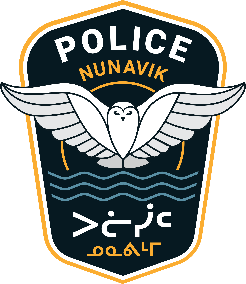 26
3-ᓄᑦ ᐊᕐᕌᒍᓄᑦ ᐆᑦᑐᕋᐅᑎᒃ - ᔭᓄᐊᔨ 1-ᒥᑦ ᐁᕆᓪᓕ 31-ᒧᑦ
ᐃᕗᔨᕕᒃ ᐱᓂᕐᓗᓃᑦ ᐊᑑᑎᓂᕆᓲᖏᑦ
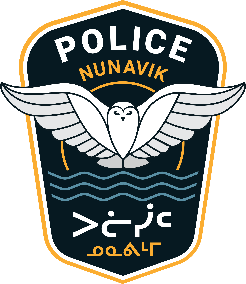 ᐃᓄᐊᕐᓂᖅ
ᑐᖁᑦᓯᒐᓱᐊᕐᓂ
ᐃᒻᒥᓂᐊᑐᑦ
ᐱᐊᕋᐃᑦ ᑐᖁᔪᕕᓂᑦ
27
3-ᓄᑦ ᐊᕐᕌᒍᓄᑦ ᐆᑦᑐᕋᐅᑎᒃ - ᔭᓄᐊᔨ 1-ᒥᑦ ᐁᕆᓪᓕ 31-ᒧᑦ
ᐃᕗᔨᕕᒃ ᐱᓂᕐᓗᓃᑦ ᐊᑑᑎᓂᕆᓲᖏᑦ
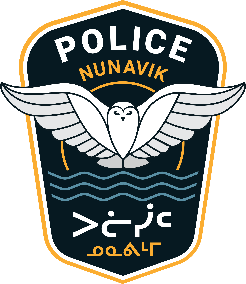 ᓱᒋᐅᓯᔭᕐᓱᓂ  ᐱᒋᐊᕐᓂᔪᑦ
ᐱᒋᐊᕐᓂᔪᑦ
ᐁᐸᕆ ᐱᑦᓱᑎᓂᑦ
ᐱᒋᐊᕐᓂᔪᑦ ᓱᑌᕐᓱᒍ
28
3-ᓄᑦ ᐊᕐᕌᒍᓄᑦ ᐆᑦᑐᕋᐅᑎᒃ - ᔭᓄᐊᔨ 1-ᒥᑦ ᐁᕆᓪᓕ 31-ᒧᑦ
ᐃᕗᔨᕕᒃ ᐱᓂᕐᓗᓃᑦ ᐊᑑᑎᓂᕆᓲᖏᑦ
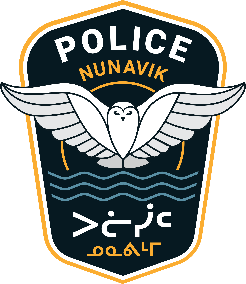 ᓱᒋᐅᓯᔭᕐᓱᓂ  ᖁᓄᔪᕐᓂᐊᓂᖅ
ᖁᓄᔪᕐᓂᐊᓂᖅ
ᐊᓯᐊᕈ ᖁᓄᔪᕐᓂᐊᓂᖅ ᐱᓂᕐᓗᓂᖅ
ᓱᑌᕐᓱᒍ ᖁᓄᔪᕐᓂᐊᓂᖅ
29
3-ᓄᑦ ᐊᕐᕌᒍᓄᑦ ᐆᑦᑐᕋᐅᑎᒃ - ᔭᓄᐊᔨ 1-ᒥᑦ ᐁᕆᓪᓕ 31-ᒧᑦ
ᐃᕗᔨᕕᒃ ᐃᖏᕐᕋᐅᑎᒧᑦ ᓱᒃᑯᐊᕿᔪᑦ
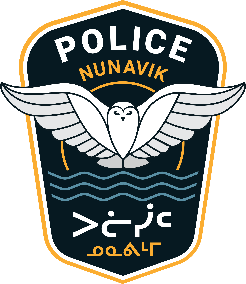 ᐋᖓᔮᑦᓱᑎᒃ ᐊᖁᑦᑐᑦ
ᐃᖕᖏᖃᐅᑎᑯᑦ ᐊᖁᓇᕐᑐᑦ - ᑐᖁᓱᓂ
30
3-ᓄᑦ ᐊᕐᕌᒍᓄᑦ ᐆᑦᑐᕋᐅᑎᒃ - ᔭᓄᐊᔨ 1-ᒥᑦ ᐁᕆᓪᓕ 31-ᒧᑦ
ᐃᕗᔨᕕᒃ ᓀᓪᓕᑎᕐᓯᒪᔪᑦ - ᐃᓘᓐᓇᑎᒃ ᐳᓖᓰᑦ ᑲᒪᒋᓯᒪᔭᖏᑦ
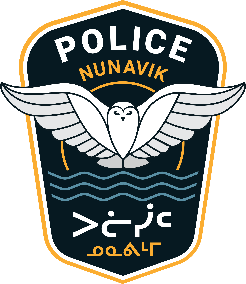 31
3-ᓄᑦ ᐊᕐᕌᒍᓄᑦ ᐆᑦᑐᕋᐅᑎᒃ - ᔭᓄᐊᔨ 1-ᒥᑦ ᐁᕆᓪᓕ 31-ᒧᑦ
ᑲᖏᕐᓱᐊᓗᑦᔪᐊᖅ ᐱᓂᕐᓗᓃᑦ ᐊᑑᑎᓂᕆᓲᖏᑦ
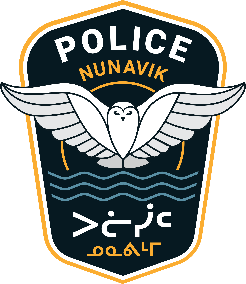 ᐃᓄᐊᕐᓂᖅ
ᑐᖁᑦᓯᒐᓱᐊᕐᓂ
ᐱᐊᕋᐃᑦ ᑐᖁᔪᕕᓂᑦ
32
3-ᓄᑦ ᐊᕐᕌᒍᓄᑦ ᐆᑦᑐᕋᐅᑎᒃ - ᔭᓄᐊᔨ 1-ᒥᑦ ᐁᕆᓪᓕ 31-ᒧᑦ
ᑲᖏᕐᓱᐊᓗᑦᔪᐊᖅ ᐱᓂᕐᓗᓃᑦ ᐊᑑᑎᓂᕆᓲᖏᑦ
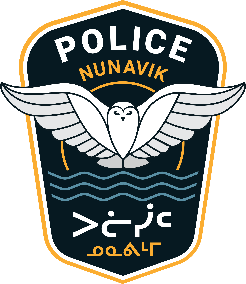 ᓱᒋᐅᓯᔭᕐᓱᓂ  ᐱᒋᐊᕐᓂᔪᑦ
ᐱᒋᐊᕐᓂᔪᑦ
ᐱᒋᐊᕐᓂᔪᑦ ᓱᑌᕐᓱᒍ
ᐁᐸᕆ ᐱᑦᓱᑎᓂᑦ
33
3-ᓄᑦ ᐊᕐᕌᒍᓄᑦ ᐆᑦᑐᕋᐅᑎᒃ - ᔭᓄᐊᔨ 1-ᒥᑦ ᐁᕆᓪᓕ 31-ᒧᑦ
ᑲᖏᕐᓱᐊᓗᑦᔪᐊᖅ ᐱᓂᕐᓗᓃᑦ ᐊᑑᑎᓂᕆᓲᖏᑦ
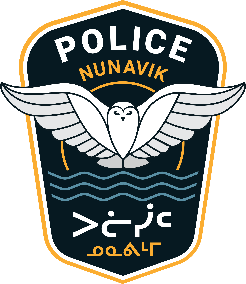 ᓱᒋᐅᓯᔭᕐᓱᓂ  ᖁᓄᔪᕐᓂᐊᓂᖅ
ᖁᓄᔪᕐᓂᐊᓂᖅ
ᐊᓯᐊᕈ ᖁᓄᔪᕐᓂᐊᓂᖅ ᐱᓂᕐᓗᓂᖅ
ᓱᑌᕐᓱᒍ ᖁᓄᔪᕐᓂᐊᓂᖅ
34
3-ᓄᑦ ᐊᕐᕌᒍᓄᑦ ᐆᑦᑐᕋᐅᑎᒃ - ᔭᓄᐊᔨ 1-ᒥᑦ ᐁᕆᓪᓕ 31-ᒧᑦ
ᑲᖏᕐᓱᐊᓗᑦᔪᐊᖅ ᐃᖏᕐᕋᐅᑎᒧᑦ ᓱᒃᑯᐊᕿᔪᑦ
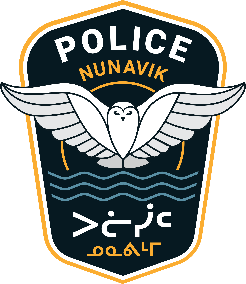 ᐋᖓᔮᑦᓱᑎᒃ ᐊᖁᑦᑐᑦ
ᐃᖕᖏᖃᐅᑎᑯᑦ ᐊᖁᓇᕐᑐᑦ - ᑐᖁᓱᓂ
35
3-ᓄᑦ ᐊᕐᕌᒍᓄᑦ ᐆᑦᑐᕋᐅᑎᒃ - ᔭᓄᐊᔨ 1-ᒥᑦ ᐁᕆᓪᓕ 31-ᒧᑦ
ᑲᖏᕐᓱᐊᓗᑦᔪᐊᖅ ᓀᓪᓕᑎᕐᓯᒪᔪᑦ - ᐃᓘᓐᓇᑎᒃ ᐳᓖᓰᑦ ᑲᒪᒋᓯᒪᔭᖏᑦ
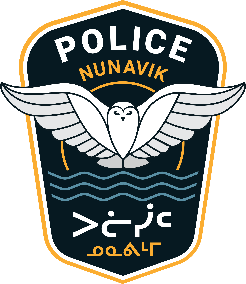 36
3-ᓄᑦ ᐊᕐᕌᒍᓄᑦ ᐆᑦᑐᕋᐅᑎᒃ - ᔭᓄᐊᔨ 1-ᒥᑦ ᐁᕆᓪᓕ 31-ᒧᑦ
ᑲᖏᕐᓱᔪᐊᖅ ᐱᓂᕐᓗᓃᑦ ᐊᑑᑎᓂᕆᓲᖏᑦ
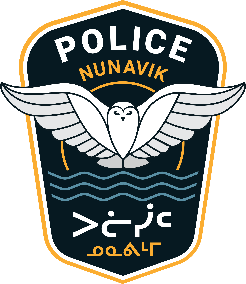 ᐃᓄᐊᕐᓂᖅ
ᑐᖁᑦᓯᒐᓱᐊᕐᓂ
ᐱᐊᕋᐃᑦ ᑐᖁᔪᕕᓂᑦ
ᐃᒻᒥᓂᐊᑐᑦ
37
3-ᓄᑦ ᐊᕐᕌᒍᓄᑦ ᐆᑦᑐᕋᐅᑎᒃ - ᔭᓄᐊᔨ 1-ᒥᑦ ᐁᕆᓪᓕ 31-ᒧᑦ
ᑲᖏᕐᓱᔪᐊᖅ ᐱᓂᕐᓗᓃᑦ ᐊᑑᑎᓂᕆᓲᖏᑦ
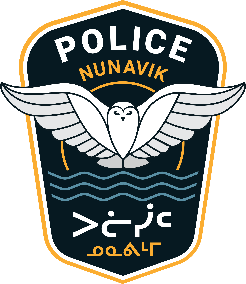 ᓱᒋᐅᓯᔭᕐᓱᓂ  ᐱᒋᐊᕐᓂᔪᑦ
ᐱᒋᐊᕐᓂᔪᑦ
ᐱᒋᐊᕐᓂᔪᑦ ᓱᑌᕐᓱᒍ
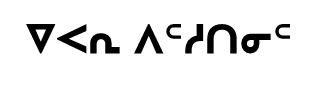 38
3-ᓄᑦ ᐊᕐᕌᒍᓄᑦ ᐆᑦᑐᕋᐅᑎᒃ - ᔭᓄᐊᔨ 1-ᒥᑦ ᐁᕆᓪᓕ 31-ᒧᑦ
ᑲᖏᕐᓱᔪᐊᖅ ᐱᓂᕐᓗᓃᑦ ᐊᑑᑎᓂᕆᓲᖏᑦ
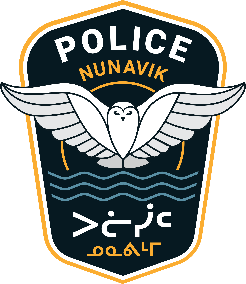 ᓱᒋᐅᓯᔭᕐᓱᓂ  ᖁᓄᔪᕐᓂᐊᓂᖅ
ᖁᓄᔪᕐᓂᐊᓂᖅ
ᐊᓯᐊᕈ ᖁᓄᔪᕐᓂᐊᓂᖅ ᐱᓂᕐᓗᓂᖅ
ᓱᑌᕐᓱᒍ ᖁᓄᔪᕐᓂᐊᓂᖅ
39
3-ᓄᑦ ᐊᕐᕌᒍᓄᑦ ᐆᑦᑐᕋᐅᑎᒃ - ᔭᓄᐊᔨ 1-ᒥᑦ ᐁᕆᓪᓕ 31-ᒧᑦ
ᑲᖏᕐᓱᔪᐊᖅ ᐱᓂᕐᓗᓃᑦ ᐊᑑᑎᓂᕆᓲᖏᑦ
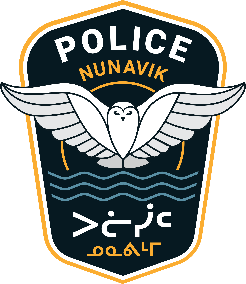 ᐋᖓᔮᑦᓱᑎᒃ ᐊᖁᑦᑐᑦ
40
3-ᓄᑦ ᐊᕐᕌᒍᓄᑦ ᐆᑦᑐᕋᐅᑎᒃ - ᔭᓄᐊᔨ 1-ᒥᑦ ᐁᕆᓪᓕ 31-ᒧᑦ
ᑲᖏᕐᓱᔪᐊᖅᓀᓪᓕᑎᕐᓯᒪᔪᑦ - ᐃᓘᓐᓇᑎᒃ ᐳᓖᓰᑦ ᑲᒪᒋᓯᒪᔭᖏᑦ
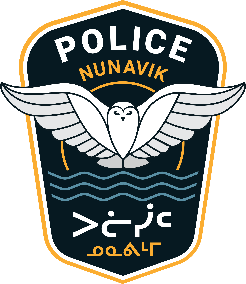 41
3-ᓄᑦ ᐊᕐᕌᒍᓄᑦ ᐆᑦᑐᕋᐅᑎᒃ - ᔭᓄᐊᔨ 1-ᒥᑦ ᐁᕆᓪᓕ 31-ᒧᑦ
ᑲᖏᕐᓱᒃ ᐱᓂᕐᓗᓃᑦ ᐊᑑᑎᓂᕆᓲᖏᑦ
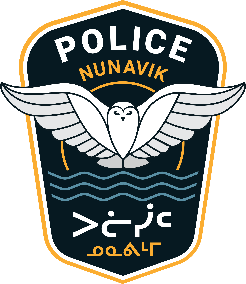 ᐃᓄᐊᕐᓂᖅ
ᑐᖁᑦᓯᒐᓱᐊᕐᓂ
ᐃᒻᒥᓂᐊᑐᑦ
ᐱᐊᕋᐃᑦ ᑐᖁᔪᕕᓂᑦ
42
3-ᓄᑦ ᐊᕐᕌᒍᓄᑦ ᐆᑦᑐᕋᐅᑎᒃ - ᔭᓄᐊᔨ 1-ᒥᑦ ᐁᕆᓪᓕ 31-ᒧᑦ
ᑲᖏᕐᓱᒃ ᐱᓂᕐᓗᓃᑦ ᐊᑑᑎᓂᕆᓲᖏᑦ
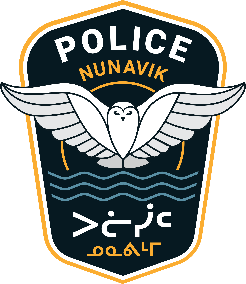 ᓱᒋᐅᓯᔭᕐᓱᓂ  ᐱᒋᐊᕐᓂᔪᑦ
ᐱᒋᐊᕐᓂᔪᑦ
ᐱᒋᐊᕐᓂᔪᑦ ᓱᑌᕐᓱᒍ
ᐁᐸᕆ ᐱᑦᓱᑎᓂᑦ
43
3-ᓄᑦ ᐊᕐᕌᒍᓄᑦ ᐆᑦᑐᕋᐅᑎᒃ - ᔭᓄᐊᔨ 1-ᒥᑦ ᐁᕆᓪᓕ 31-ᒧᑦ
ᑲᖏᕐᓱᒃ ᐱᓂᕐᓗᓃᑦ ᐊᑑᑎᓂᕆᓲᖏᑦ
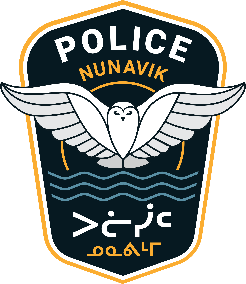 ᓱᒋᐅᓯᔭᕐᓱᓂ  ᖁᓄᔪᕐᓂᐊᓂᖅ
ᖁᓄᔪᕐᓂᐊᓂᖅ
ᓱᑌᕐᓱᒍ ᖁᓄᔪᕐᓂᐊᓂᖅ
ᐊᓯᐊᕈ ᖁᓄᔪᕐᓂᐊᓂᖅ ᐱᓂᕐᓗᓂᖅ
44
3-ᓄᑦ ᐊᕐᕌᒍᓄᑦ ᐆᑦᑐᕋᐅᑎᒃ - ᔭᓄᐊᔨ 1-ᒥᑦ ᐁᕆᓪᓕ 31-ᒧᑦ
ᑲᖏᕐᓱᒃ ᐱᓂᕐᓗᓃᑦ ᐊᑑᑎᓂᕆᓲᖏᑦ
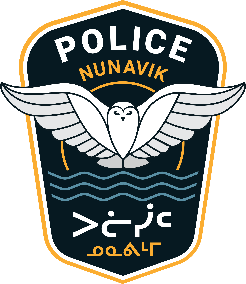 ᐋᖓᔮᑦᓱᑎᒃ ᐊᖁᑦᑐᑦ
45
3-ᓄᑦ ᐊᕐᕌᒍᓄᑦ ᐆᑦᑐᕋᐅᑎᒃ - ᔭᓄᐊᔨ 1-ᒥᑦ ᐁᕆᓪᓕ 31-ᒧᑦ
ᑲᖏᕐᓱᒃ ᓀᓪᓕᑎᕐᓯᒪᔪᑦ - ᐃᓘᓐᓇᑎᒃ ᐳᓖᓰᑦ ᑲᒪᒋᓯᒪᔭᖏᑦ
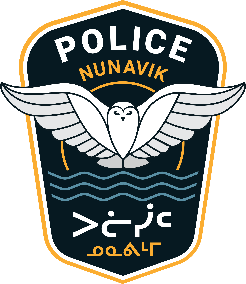 46
3-ᓄᑦ ᐊᕐᕌᒍᓄᑦ ᐆᑦᑐᕋᐅᑎᒃ - ᔭᓄᐊᔨ 1-ᒥᑦ ᐁᕆᓪᓕ 31-ᒧᑦ
ᑰᑦᔪᐊᖅ ᐱᓂᕐᓗᓃᑦ ᐊᑑᑎᓂᕆᓲᖏᑦ
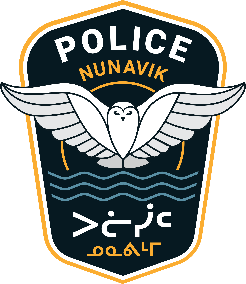 ᐃᓄᐊᕐᓂᖅ
ᑐᖁᑦᓯᒐᓱᐊᕐᓂ
ᐃᒻᒥᓂᐊᑐᑦ
ᐱᐊᕋᐃᑦ ᑐᖁᔪᕕᓂᑦ
47
3-ᓄᑦ ᐊᕐᕌᒍᓄᑦ ᐆᑦᑐᕋᐅᑎᒃ - ᔭᓄᐊᔨ 1-ᒥᑦ ᐁᕆᓪᓕ 31-ᒧᑦ
ᑰᑦᔪᐊᖅ ᐱᓂᕐᓗᓃᑦ ᐊᑑᑎᓂᕆᓲᖏᑦ
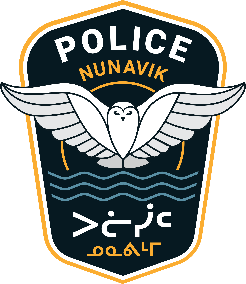 ᓱᒋᐅᓯᔭᕐᓱᓂ  ᐱᒋᐊᕐᓂᔪᑦ
ᐱᒋᐊᕐᓂᔪᑦ
ᐁᐸᕆ ᐱᑦᓱᑎᓂᑦ
ᐱᒋᐊᕐᓂᔪᑦ ᓱᑌᕐᓱᒍ
48
3-ᓄᑦ ᐊᕐᕌᒍᓄᑦ ᐆᑦᑐᕋᐅᑎᒃ - ᔭᓄᐊᔨ 1-ᒥᑦ ᐁᕆᓪᓕ 31-ᒧᑦ
ᑰᑦᔪᐊᖅ ᐱᓂᕐᓗᓃᑦ ᐊᑑᑎᓂᕆᓲᖏᑦ
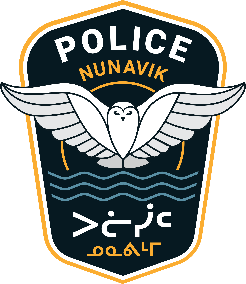 ᓱᒋᐅᓯᔭᕐᓱᓂ  ᖁᓄᔪᕐᓂᐊᓂᖅ
ᖁᓄᔪᕐᓂᐊᓂᖅ
ᓱᑌᕐᓱᒍ ᖁᓄᔪᕐᓂᐊᓂᖅ
ᐊᓯᐊᕈ ᖁᓄᔪᕐᓂᐊᓂᖅ ᐱᓂᕐᓗᓂᖅ
49
3-ᓄᑦ ᐊᕐᕌᒍᓄᑦ ᐆᑦᑐᕋᐅᑎᒃ - ᔭᓄᐊᔨ 1-ᒥᑦ ᐁᕆᓪᓕ 31-ᒧᑦ
ᑰᑦᔪᐊᖅ ᐱᓂᕐᓗᓃᑦ ᐊᑑᑎᓂᕆᓲᖏᑦ
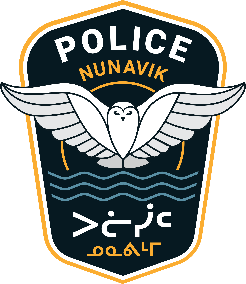 ᐋᖓᔮᑦᓱᑎᒃ ᐊᖁᑦᑐᑦ
50
3-ᓄᑦ ᐊᕐᕌᒍᓄᑦ ᐆᑦᑐᕋᐅᑎᒃ - ᔭᓄᐊᔨ 1-ᒥᑦ ᐁᕆᓪᓕ 31-ᒧᑦ
ᑰᑦᔪᐊᖅ ᓀᓪᓕᑎᕐᓯᒪᔪᑦ - ᐃᓘᓐᓇᑎᒃ ᐳᓖᓰᑦ ᑲᒪᒋᓯᒪᔭᖏᑦ
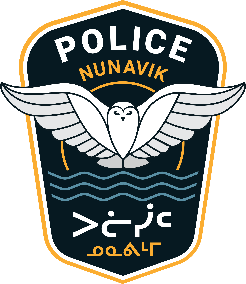 51
3-ᓄᑦ ᐊᕐᕌᒍᓄᑦ ᐆᑦᑐᕋᐅᑎᒃ - ᔭᓄᐊᔨ 1-ᒥᑦ ᐁᕆᓪᓕ 31-ᒧᑦ
ᑰᑦᔪᐊᕌᐱᒃ ᐱᓂᕐᓗᓃᑦ ᐊᑑᑎᓂᕆᓲᖏᑦ
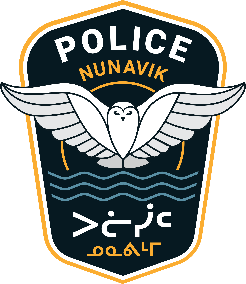 ᐃᓄᐊᕐᓂᖅ
ᑐᖁᑦᓯᒐᓱᐊᕐᓂ
ᐃᒻᒥᓂᐊᑐᑦ
ᐱᐊᕋᐃᑦ ᑐᖁᔪᕕᓂᑦ
52
3-ᓄᑦ ᐊᕐᕌᒍᓄᑦ ᐆᑦᑐᕋᐅᑎᒃ - ᔭᓄᐊᔨ 1-ᒥᑦ ᐁᕆᓪᓕ 31-ᒧᑦ
ᑰᑦᔪᐊᕌᐱᒃ ᐱᓂᕐᓗᓃᑦ ᐊᑑᑎᓂᕆᓲᖏᑦ
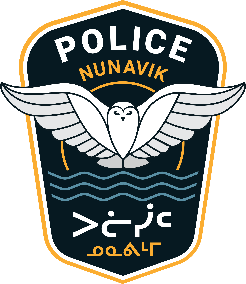 ᓱᒋᐅᓯᔭᕐᓱᓂ  ᐱᒋᐊᕐᓂᔪᑦ
ᐱᒋᐊᕐᓂᔪᑦ
ᐁᐸᕆ ᐱᑦᓱᑎᓂᑦ
ᐱᒋᐊᕐᓂᔪᑦ ᓱᑌᕐᓱᒍ
53
3-ᓄᑦ ᐊᕐᕌᒍᓄᑦ ᐆᑦᑐᕋᐅᑎᒃ - ᔭᓄᐊᔨ 1-ᒥᑦ ᐁᕆᓪᓕ 31-ᒧᑦ
ᑰᑦᔪᐊᕌᐱᒃ ᐱᓂᕐᓗᓃᑦ ᐊᑑᑎᓂᕆᓲᖏᑦ
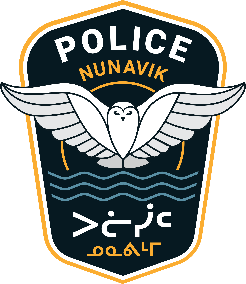 ᓱᒋᐅᓯᔭᕐᓱᓂ  ᖁᓄᔪᕐᓂᐊᓂᖅ
ᖁᓄᔪᕐᓂᐊᓂᖅ
ᓱᑌᕐᓱᒍ ᖁᓄᔪᕐᓂᐊᓂᖅ
ᐊᓯᐊᕈ ᖁᓄᔪᕐᓂᐊᓂᖅ ᐱᓂᕐᓗᓂᖅ
54
3-ᓄᑦ ᐊᕐᕌᒍᓄᑦ ᐆᑦᑐᕋᐅᑎᒃ - ᔭᓄᐊᔨ 1-ᒥᑦ ᐁᕆᓪᓕ 31-ᒧᑦ
ᑰᑦᔪᐊᕌᐱᒃ ᐱᓂᕐᓗᓃᑦ ᐊᑑᑎᓂᕆᓲᖏᑦ
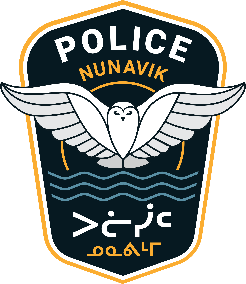 ᐋᖓᔮᑦᓱᑎᒃ ᐊᖁᑦᑐᑦ
55
3-ᓄᑦ ᐊᕐᕌᒍᓄᑦ ᐆᑦᑐᕋᐅᑎᒃ - ᔭᓄᐊᔨ 1-ᒥᑦ ᐁᕆᓪᓕ 31-ᒧᑦ
ᑰᑦᔪᐊᕌᐱᒃ ᓀᓪᓕᑎᕐᓯᒪᔪᑦ - ᐃᓘᓐᓇᑎᒃ ᐳᓖᓰᑦ ᑲᒪᒋᓯᒪᔭᖏᑦ
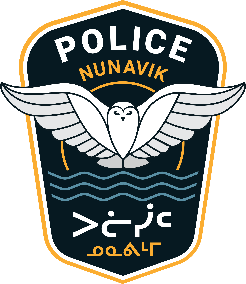 56
3-ᓄᑦ ᐊᕐᕌᒍᓄᑦ ᐆᑦᑐᕋᐅᑎᒃ - ᔭᓄᐊᔨ 1-ᒥᑦ ᐁᕆᓪᓕ 31-ᒧᑦ
ᐳᕕᕐᓂᑐᖅ ᐱᓂᕐᓗᓃᑦ ᐊᑑᑎᓂᕆᓲᖏᑦ
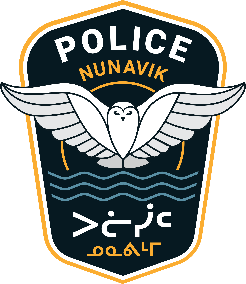 ᐃᓄᐊᕐᓂᖅ
ᑐᖁᑦᓯᒐᓱᐊᕐᓂ
ᐃᒻᒥᓂᐊᑐᑦ
ᐱᐊᕋᐃᑦ ᑐᖁᔪᕕᓂᑦ
57
3-ᓄᑦ ᐊᕐᕌᒍᓄᑦ ᐆᑦᑐᕋᐅᑎᒃ - ᔭᓄᐊᔨ 1-ᒥᑦ ᐁᕆᓪᓕ 31-ᒧᑦ
ᐳᕕᕐᓂᑐᖅ ᐱᓂᕐᓗᓃᑦ ᐊᑑᑎᓂᕆᓲᖏᑦ
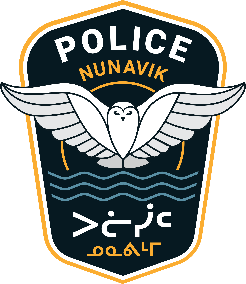 ᓱᒋᐅᓯᔭᕐᓱᓂ  ᐱᒋᐊᕐᓂᔪᑦ
ᐱᒋᐊᕐᓂᔪᑦ
ᐱᒋᐊᕐᓂᔪᑦ ᓱᑌᕐᓱᒍ
ᐁᐸᕆ ᐱᑦᓱᑎᓂᑦ
58
3-ᓄᑦ ᐊᕐᕌᒍᓄᑦ ᐆᑦᑐᕋᐅᑎᒃ - ᔭᓄᐊᔨ 1-ᒥᑦ ᐁᕆᓪᓕ 31-ᒧᑦ
ᐳᕕᕐᓂᑐᖅ ᐱᓂᕐᓗᓃᑦ ᐊᑑᑎᓂᕆᓲᖏᑦ
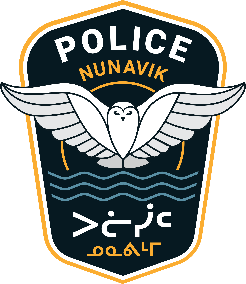 ᓱᒋᐅᓯᔭᕐᓱᓂ  ᖁᓄᔪᕐᓂᐊᓂᖅ
ᖁᓄᔪᕐᓂᐊᓂᖅ
ᐊᓯᐊᕈ ᖁᓄᔪᕐᓂᐊᓂᖅ ᐱᓂᕐᓗᓂᖅ
ᓱᑌᕐᓱᒍ ᖁᓄᔪᕐᓂᐊᓂᖅ
59
3-ᓄᑦ ᐊᕐᕌᒍᓄᑦ ᐆᑦᑐᕋᐅᑎᒃ - ᔭᓄᐊᔨ 1-ᒥᑦ ᐁᕆᓪᓕ 31-ᒧᑦ
ᐳᕕᕐᓂᑐᖅ ᐱᓂᕐᓗᓃᑦ ᐊᑑᑎᓂᕆᓲᖏᑦ
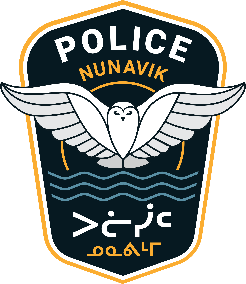 ᐋᖓᔮᑦᓱᑎᒃ ᐊᖁᑦᑐᑦ
60
3-ᓄᑦ ᐊᕐᕌᒍᓄᑦ ᐆᑦᑐᕋᐅᑎᒃ - ᔭᓄᐊᔨ 1-ᒥᑦ ᐁᕆᓪᓕ 31-ᒧᑦ
ᐳᕕᕐᓂᑐᖅ ᓀᓪᓕᑎᕐᓯᒪᔪᑦ - ᐃᓘᓐᓇᑎᒃ ᐳᓖᓰᑦ ᑲᒪᒋᓯᒪᔭᖏᑦ
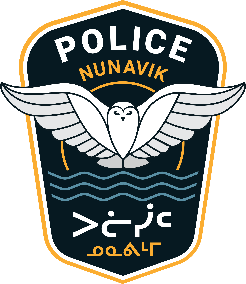 61
3-ᓄᑦ ᐊᕐᕌᒍᓄᑦ ᐆᑦᑐᕋᐅᑎᒃ - ᔭᓄᐊᔨ 1-ᒥᑦ ᐁᕆᓪᓕ 31-ᒧᑦ
ᖁᐊᖅᑕᖅ ᐱᓂᕐᓗᓃᑦ ᐊᑑᑎᓂᕆᓲᖏᑦ
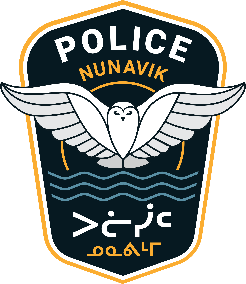 ᐃᓄᐊᕐᓂᖅ
ᑐᖁᑦᓯᒐᓱᐊᕐᓂ
ᐃᒻᒥᓂᐊᑐᑦ
ᐱᐊᕋᐃᑦ ᑐᖁᔪᕕᓂᑦ
62
3-ᓄᑦ ᐊᕐᕌᒍᓄᑦ ᐆᑦᑐᕋᐅᑎᒃ - ᔭᓄᐊᔨ 1-ᒥᑦ ᐁᕆᓪᓕ 31-ᒧᑦ
ᖁᐊᖅᑕᖅ ᐱᓂᕐᓗᓃᑦ ᐊᑑᑎᓂᕆᓲᖏᑦ
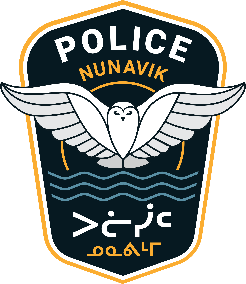 ᓱᒋᐅᓯᔭᕐᓱᓂ  ᐱᒋᐊᕐᓂᔪᑦ
ᐱᒋᐊᕐᓂᔪᑦ
ᐁᐸᕆ ᐱᑦᓱᑎᓂᑦ
ᐱᒋᐊᕐᓂᔪᑦ ᓱᑌᕐᓱᒍ
63
3-ᓄᑦ ᐊᕐᕌᒍᓄᑦ ᐆᑦᑐᕋᐅᑎᒃ - ᔭᓄᐊᔨ 1-ᒥᑦ ᐁᕆᓪᓕ 31-ᒧᑦ
ᖁᐊᖅᑕᖅ ᐱᓂᕐᓗᓃᑦ ᐊᑑᑎᓂᕆᓲᖏᑦ
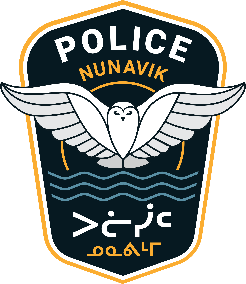 ᓱᒋᐅᓯᔭᕐᓱᓂ  ᖁᓄᔪᕐᓂᐊᓂᖅ
ᖁᓄᔪᕐᓂᐊᓂᖅ
ᓱᑌᕐᓱᒍ ᖁᓄᔪᕐᓂᐊᓂᖅ
ᐊᓯᐊᕈ ᖁᓄᔪᕐᓂᐊᓂᖅ ᐱᓂᕐᓗᓂᖅ
64
3-ᓄᑦ ᐊᕐᕌᒍᓄᑦ ᐆᑦᑐᕋᐅᑎᒃ - ᔭᓄᐊᔨ 1-ᒥᑦ ᐁᕆᓪᓕ 31-ᒧᑦ
ᖁᐊᖅᑕᖅ ᐱᓂᕐᓗᓃᑦ ᐊᑑᑎᓂᕆᓲᖏᑦ
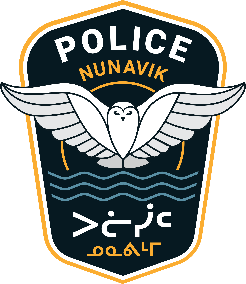 ᐋᖓᔮᑦᓱᑎᒃ ᐊᖁᑦᑐᑦ
65
3-ᓄᑦ ᐊᕐᕌᒍᓄᑦ ᐆᑦᑐᕋᐅᑎᒃ - ᔭᓄᐊᔨ 1-ᒥᑦ ᐁᕆᓪᓕ 31-ᒧᑦ
ᖁᐊᖅᑕᖅ ᓀᓪᓕᑎᕐᓯᒪᔪᑦ - ᐃᓘᓐᓇᑎᒃ ᐳᓖᓰᑦ ᑲᒪᒋᓯᒪᔭᖏᑦ
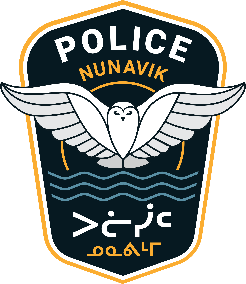 66
3-ᓄᑦ ᐊᕐᕌᒍᓄᑦ ᐆᑦᑐᕋᐅᑎᒃ - ᔭᓄᐊᔨ 1-ᒥᑦ ᐁᕆᓪᓕ 31-ᒧᑦ
ᓴᓪᓗᐃᑦ ᐱᓂᕐᓗᓃᑦ ᐊᑑᑎᓂᕆᓲᖏᑦ
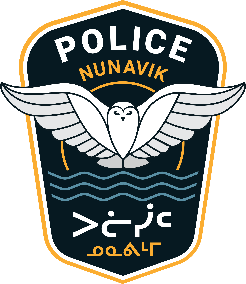 ᐃᓄᐊᕐᓂᖅ
ᑐᖁᑦᓯᒐᓱᐊᕐᓂ
ᐃᒻᒥᓂᐊᑐᑦ
ᐱᐊᕋᐃᑦ ᑐᖁᔪᕕᓂᑦ
67
3-ᓄᑦ ᐊᕐᕌᒍᓄᑦ ᐆᑦᑐᕋᐅᑎᒃ - ᔭᓄᐊᔨ 1-ᒥᑦ ᐁᕆᓪᓕ 31-ᒧᑦ
ᓴᓪᓗᐃᑦ ᐱᓂᕐᓗᓃᑦ ᐊᑑᑎᓂᕆᓲᖏᑦ
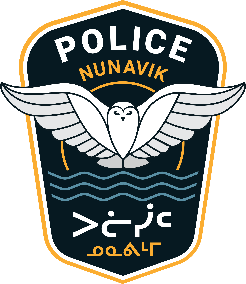 ᓱᒋᐅᓯᔭᕐᓱᓂ  ᐱᒋᐊᕐᓂᔪᑦ
ᐱᒋᐊᕐᓂᔪᑦ
ᐱᒋᐊᕐᓂᔪᑦ ᓱᑌᕐᓱᒍ
ᐁᐸᕆ ᐱᑦᓱᑎᓂᑦ
68
3-ᓄᑦ ᐊᕐᕌᒍᓄᑦ ᐆᑦᑐᕋᐅᑎᒃ - ᔭᓄᐊᔨ 1-ᒥᑦ ᐁᕆᓪᓕ 31-ᒧᑦ
ᓴᓪᓗᐃᑦ ᐱᓂᕐᓗᓃᑦ ᐊᑑᑎᓂᕆᓲᖏᑦ
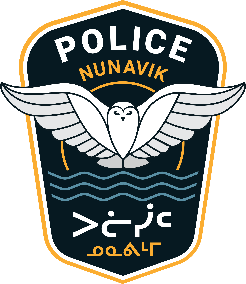 ᓱᒋᐅᓯᔭᕐᓱᓂ  ᖁᓄᔪᕐᓂᐊᓂᖅ
ᖁᓄᔪᕐᓂᐊᓂᖅ
ᐊᓯᐊᕈ ᖁᓄᔪᕐᓂᐊᓂᖅ ᐱᓂᕐᓗᓂᖅ
ᓱᑌᕐᓱᒍ ᖁᓄᔪᕐᓂᐊᓂᖅ
69
3-ᓄᑦ ᐊᕐᕌᒍᓄᑦ ᐆᑦᑐᕋᐅᑎᒃ - ᔭᓄᐊᔨ 1-ᒥᑦ ᐁᕆᓪᓕ 31-ᒧᑦ
ᓴᓪᓗᐃᑦ ᐱᓂᕐᓗᓃᑦ ᐊᑑᑎᓂᕆᓲᖏᑦ
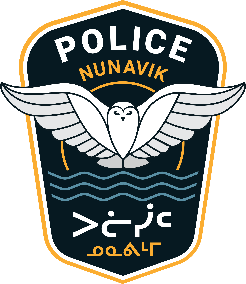 ᐋᖓᔮᑦᓱᑎᒃ ᐊᖁᑦᑐᑦ
70
3-ᓄᑦ ᐊᕐᕌᒍᓄᑦ ᐆᑦᑐᕋᐅᑎᒃ - ᔭᓄᐊᔨ 1-ᒥᑦ ᐁᕆᓪᓕ 31-ᒧᑦ
ᓴᓪᓗᐃᑦ ᓀᓪᓕᑎᕐᓯᒪᔪᑦ - ᐃᓘᓐᓇᑎᒃ ᐳᓖᓰᑦ ᑲᒪᒋᓯᒪᔭᖏᑦ
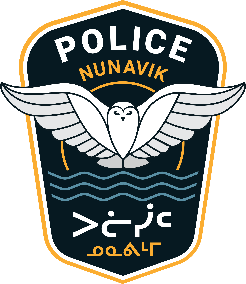 71
3-ᓄᑦ ᐊᕐᕌᒍᓄᑦ ᐆᑦᑐᕋᐅᑎᒃ - ᔭᓄᐊᔨ 1-ᒥᑦ ᐁᕆᓪᓕ 31-ᒧᑦ
ᑕᓯᐅᔭᖅ ᐱᓂᕐᓗᓃᑦ ᐊᑑᑎᓂᕆᓲᖏᑦ
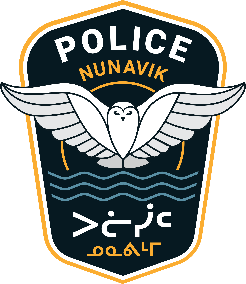 ᐃᓄᐊᕐᓂᖅ
ᑐᖁᑦᓯᒐᓱᐊᕐᓂ
ᐃᒻᒥᓂᐊᑐᑦ
ᐱᐊᕋᐃᑦ ᑐᖁᔪᕕᓂᑦ
72
3-ᓄᑦ ᐊᕐᕌᒍᓄᑦ ᐆᑦᑐᕋᐅᑎᒃ - ᔭᓄᐊᔨ 1-ᒥᑦ ᐁᕆᓪᓕ 31-ᒧᑦ
ᑕᓯᐅᔭᖅ ᐱᓂᕐᓗᓃᑦ ᐊᑑᑎᓂᕆᓲᖏᑦ
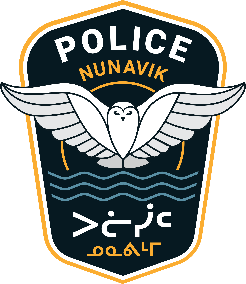 ᓱᒋᐅᓯᔭᕐᓱᓂ  ᐱᒋᐊᕐᓂᔪᑦ
ᐱᒋᐊᕐᓂᔪᑦ
ᐁᐸᕆ ᐱᑦᓱᑎᓂᑦ
ᐱᒋᐊᕐᓂᔪᑦ ᓱᑌᕐᓱᒍ
73
3-ᓄᑦ ᐊᕐᕌᒍᓄᑦ ᐆᑦᑐᕋᐅᑎᒃ - ᔭᓄᐊᔨ 1-ᒥᑦ ᐁᕆᓪᓕ 31-ᒧᑦ
ᑕᓯᐅᔭᖅ ᐱᓂᕐᓗᓃᑦ ᐊᑑᑎᓂᕆᓲᖏᑦ
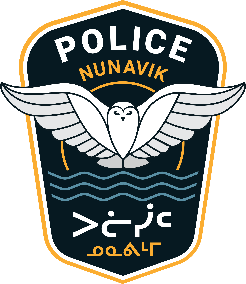 ᓱᒋᐅᓯᔭᕐᓱᓂ  ᖁᓄᔪᕐᓂᐊᓂᖅ
ᖁᓄᔪᕐᓂᐊᓂᖅ
ᓱᑌᕐᓱᒍ ᖁᓄᔪᕐᓂᐊᓂᖅ
ᐊᓯᐊᕈ ᖁᓄᔪᕐᓂᐊᓂᖅ ᐱᓂᕐᓗᓂᖅ
74
3-ᓄᑦ ᐊᕐᕌᒍᓄᑦ ᐆᑦᑐᕋᐅᑎᒃ - ᔭᓄᐊᔨ 1-ᒥᑦ ᐁᕆᓪᓕ 31-ᒧᑦ
ᑕᓯᐅᔭᖅ ᐱᓂᕐᓗᓃᑦ ᐊᑑᑎᓂᕆᓲᖏᑦ
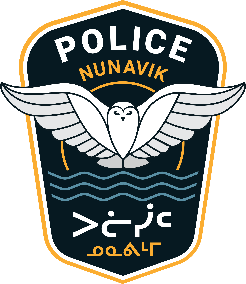 ᐋᖓᔮᑦᓱᑎᒃ ᐊᖁᑦᑐᑦ
75
3-ᓄᑦ ᐊᕐᕌᒍᓄᑦ ᐆᑦᑐᕋᐅᑎᒃ - ᔭᓄᐊᔨ 1-ᒥᑦ ᐁᕆᓪᓕ 31-ᒧᑦ
ᑕᓯᐅᔭᖅ ᓀᓪᓕᑎᕐᓯᒪᔪᑦ - ᐃᓘᓐᓇᑎᒃ ᐳᓖᓰᑦ ᑲᒪᒋᓯᒪᔭᖏᑦ
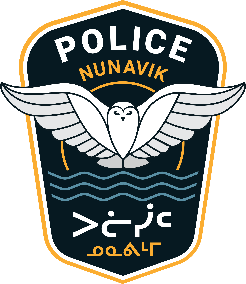 76
3-ᓄᑦ ᐊᕐᕌᒍᓄᑦ ᐆᑦᑐᕋᐅᑎᒃ - ᔭᓄᐊᔨ 1-ᒥᑦ ᐁᕆᓪᓕ 31-ᒧᑦ
ᐅᒥᐅᔭᖅ ᐱᓂᕐᓗᓃᑦ ᐊᑑᑎᓂᕆᓲᖏᑦ
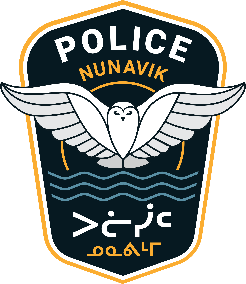 ᐃᓄᐊᕐᓂᖅ
ᑐᖁᑦᓯᒐᓱᐊᕐᓂ
ᐃᒻᒥᓂᐊᑐᑦ
ᐱᐊᕋᐃᑦ ᑐᖁᔪᕕᓂᑦ
77
3-ᓄᑦ ᐊᕐᕌᒍᓄᑦ ᐆᑦᑐᕋᐅᑎᒃ - ᔭᓄᐊᔨ 1-ᒥᑦ ᐁᕆᓪᓕ 31-ᒧᑦ
ᐅᒥᐅᔭᖅ ᐱᓂᕐᓗᓃᑦ ᐊᑑᑎᓂᕆᓲᖏᑦ
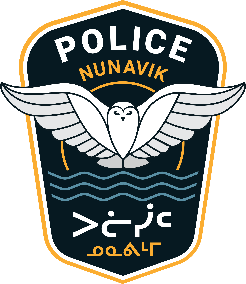 ᓱᒋᐅᓯᔭᕐᓱᓂ  ᐱᒋᐊᕐᓂᔪᑦ
ᐱᒋᐊᕐᓂᔪᑦ
ᐁᐸᕆ ᐱᑦᓱᑎᓂᑦ
ᐱᒋᐊᕐᓂᔪᑦ ᓱᑌᕐᓱᒍ
78
3-ᓄᑦ ᐊᕐᕌᒍᓄᑦ ᐆᑦᑐᕋᐅᑎᒃ - ᔭᓄᐊᔨ 1-ᒥᑦ ᐁᕆᓪᓕ 31-ᒧᑦ
ᐅᒥᐅᔭᖅ ᐱᓂᕐᓗᓃᑦ ᐊᑑᑎᓂᕆᓲᖏᑦ
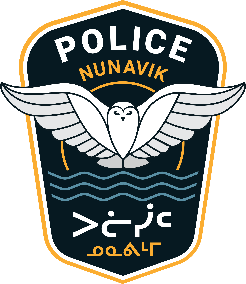 ᖁᓄᔪᕐᓂᐊᓂᖅ
ᓱᒋᐅᓯᔭᕐᓱᓂ  ᖁᓄᔪᕐᓂᐊᓂᖅ
ᐊᓯᐊᕈ ᖁᓄᔪᕐᓂᐊᓂᖅ ᐱᓂᕐᓗᓂᖅ
ᓱᑌᕐᓱᒍ ᖁᓄᔪᕐᓂᐊᓂᖅ
79
3-ᓄᑦ ᐊᕐᕌᒍᓄᑦ ᐆᑦᑐᕋᐅᑎᒃ - ᔭᓄᐊᔨ 1-ᒥᑦ ᐁᕆᓪᓕ 31-ᒧᑦ
ᐅᒥᐅᔭᖅ ᐱᓂᕐᓗᓃᑦ ᐊᑑᑎᓂᕆᓲᖏᑦ
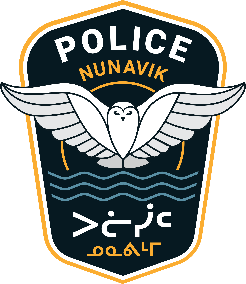 ᐋᖓᔮᑦᓱᑎᒃ ᐊᖁᑦᑐᑦ
ᐃᖕᖏᖃᐅᑎᑯᑦ ᐊᖁᓇᕐᑐᑦ - ᑐᖁᓱᓂ
80
3-ᓄᑦ ᐊᕐᕌᒍᓄᑦ ᐆᑦᑐᕋᐅᑎᒃ - ᔭᓄᐊᔨ 1-ᒥᑦ ᐁᕆᓪᓕ 31-ᒧᑦ
ᐅᒥᐅᔭᖅ ᓀᓪᓕᑎᕐᓯᒪᔪᑦ - ᐃᓘᓐᓇᑎᒃ ᐳᓖᓰᑦ ᑲᒪᒋᓯᒪᔭᖏᑦ
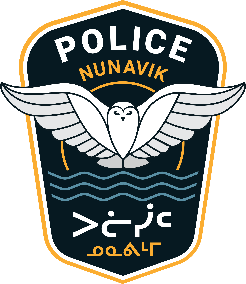 81
3-ᓄᑦ ᐊᕐᕌᒍᓄᑦ ᐆᑦᑐᕋᐅᑎᒃ - ᔭᓄᐊᔨ 1-ᒥᑦ ᐁᕆᓪᓕ 31-ᒧᑦ